ILEGALNo preuzimanja sadržaja
Šta se sve skida preko torenta
Muzika, filmovi i razni softver najčešće se skidaju preko torrenta na koji otpada čak 60% celokupnog downloada s interneta. Pritom je porast u skidanju muzike značajno manji nego kad se radi o filmovima, video igrama i računarskom softveru. Vlasti širom sveta trude se, zajedno s produkcijskim i diskografskim kućama ograničiti ili u potpunosti zaustaviti ilegalnu razmenu. Šveđani su skoro uspeli pokoriti "The Pirate Bay", da bi na kraju shvatili kako se download u zemlji povećao uprkos rigoroznim zakonima i kaznama.
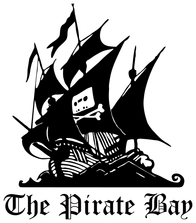 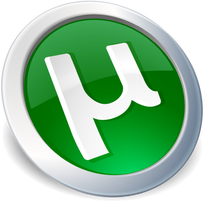 Posledice ilegalnog preuzimanja sadržaja
Prodaja DVD-a se smanjila u posljednjih godinu dana zbog čega su izgubljena radna mesta u produkciji i distribuciji. Skidanje muzike usporava jer postoji sve više online servisa putem kojih se mp3 datoteke mogu skinuti potpuno legalno,tvrdi John Woodward, izvršni direktor UK Film Council. Velik broj stručnjaka pokušaje zabrane smatra potpuno uzaludnima.
Šta je učinjeni povodom iligalnog preuzimanja sadržaja
Postoji toliko mesta s kojih se može nešto skinuti i još puno, puno više osoba koje skidaju, da je gotovo nemoguće celu mašineriju staviti pod kontrolu, rekao je Mike Roberts, IT direktor iz Londona. Brazilska agencija protiv piratstva nedavno je zatvorila osam stranica s kojih su surferi skidali multimedijske datoteke, ali priznaju da je u ovom trenutku gotovo nemoguće pokoriti sistem razvijen oko torrenta.
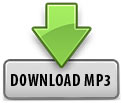 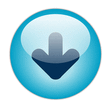